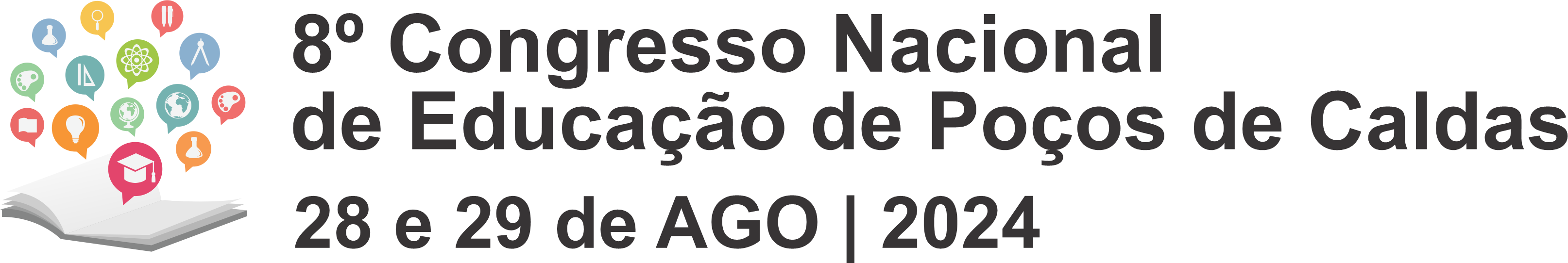 TITULO DO TRABALHO
Autor Apresentador1, Autor2, Autor 3,Autor4 
1 Técnico em Agropecuária, Aluno do Curso de Medicina Veterinária, IFSULDEMINAS/Campus Muzambinho.
2 Coordenador do Curso Técnico em Meio Ambiente – EAD, Doutor em Promoção da Saúde, IFSULDEMINAS/Campus Muzambinho.
3 Professor do Curso Técnico em Agropecuária, Doutor em Promoção da Saúde, IFSULDEMINAS/Campus Muzambinho. 
4 Professora de Biologia, Mestra, Universidade Federal de Alfenas – UNIFAL.
INTRODUÇÃO
OBJETIVO
METODOLOGIA
CONCLUSÕES
REFERÊNCIAS
RESULTADOS